Formularios de Google y Edmodo diseñados para la autoevaluación del alumnado de:

 1º Técnico en Producción Agropecuaria
 1º Aprovechamiento y conservación del Medio Natural 
 2º Aprovechamiento y conservación del Medio Natural
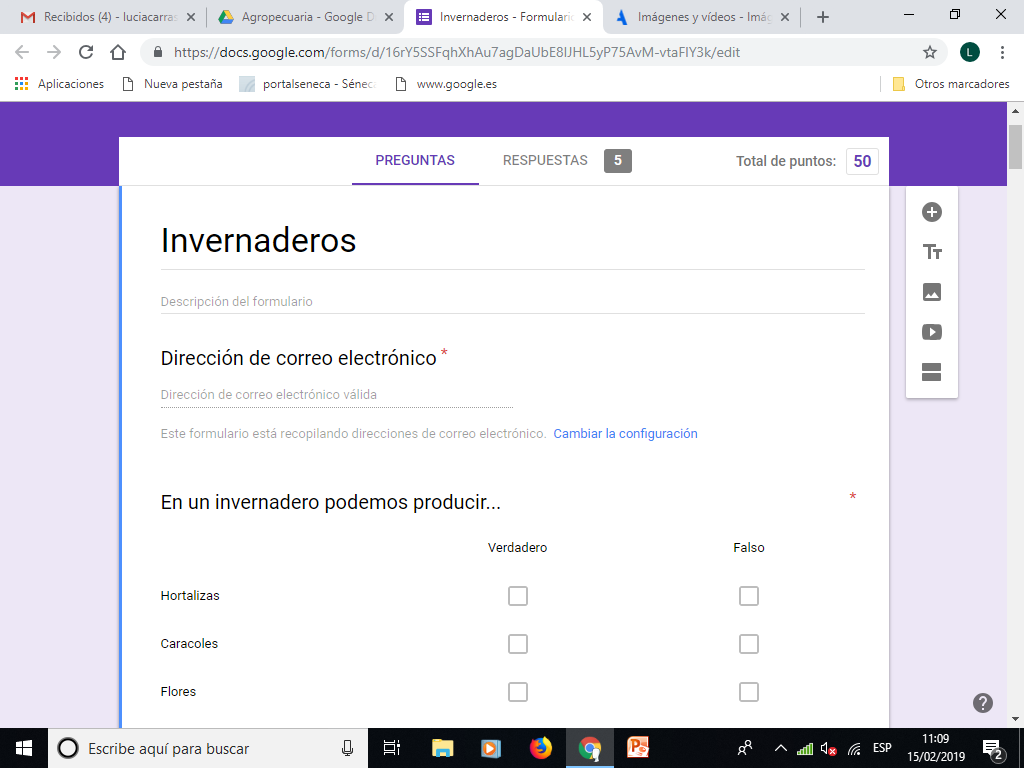 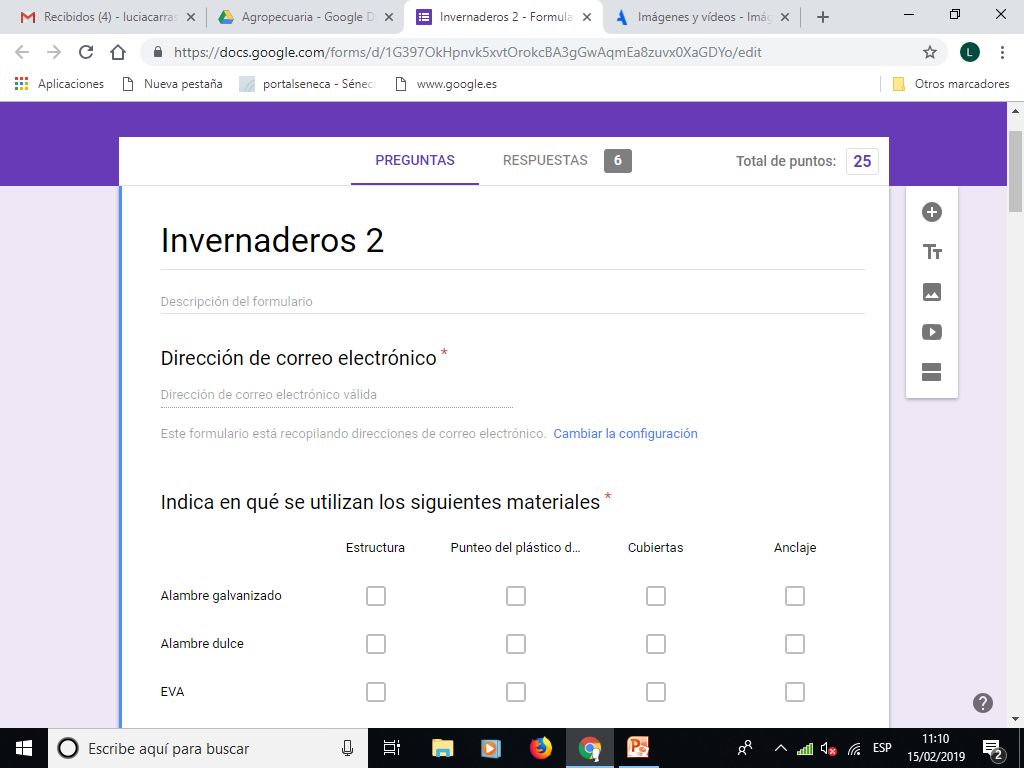 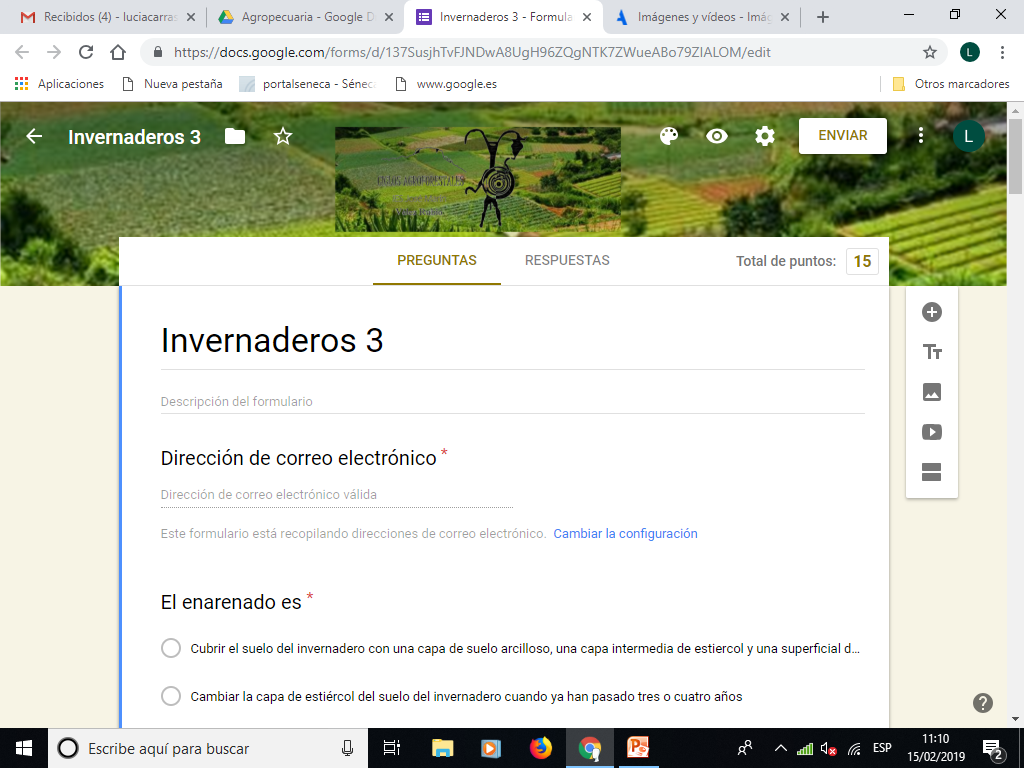 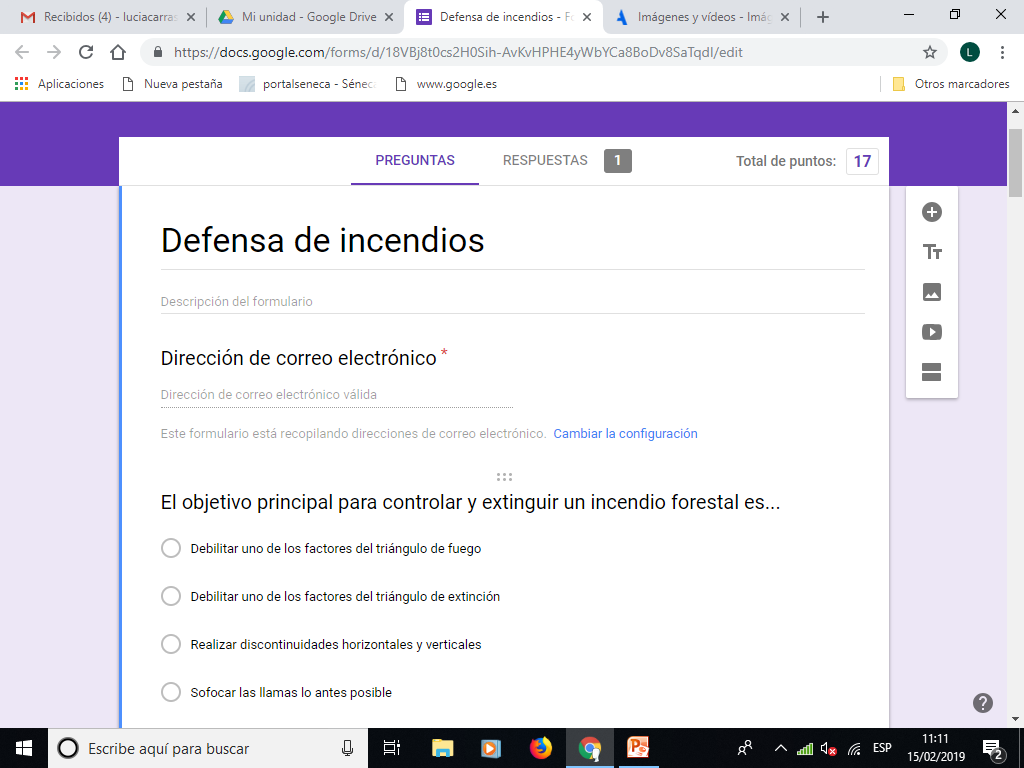 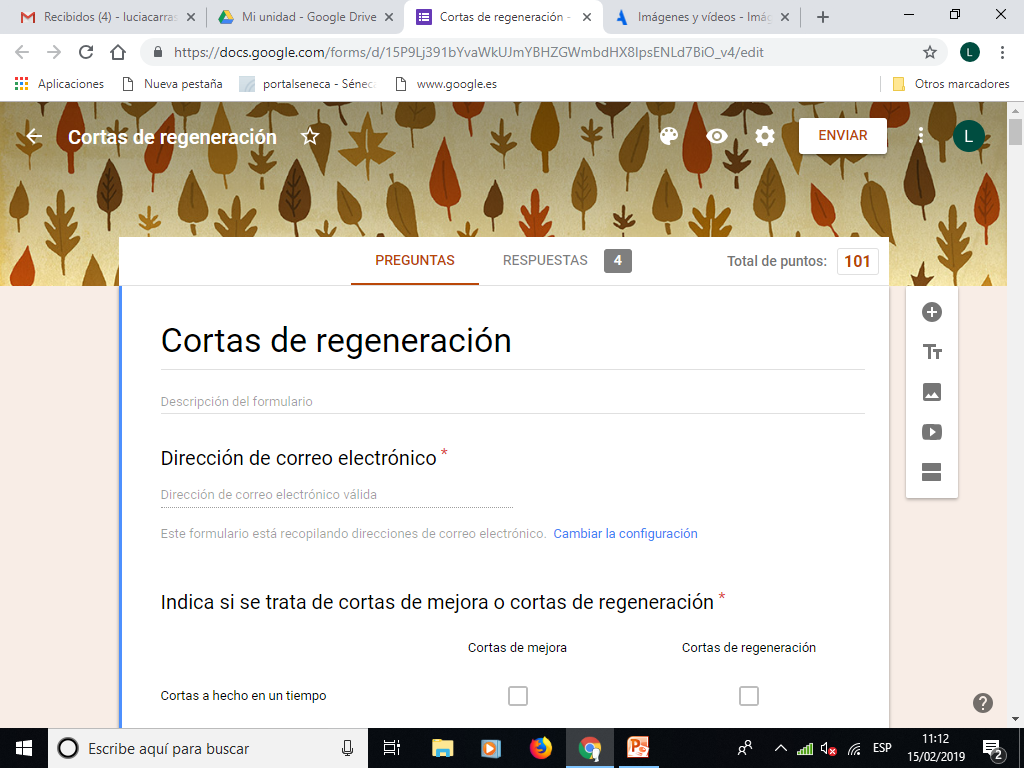 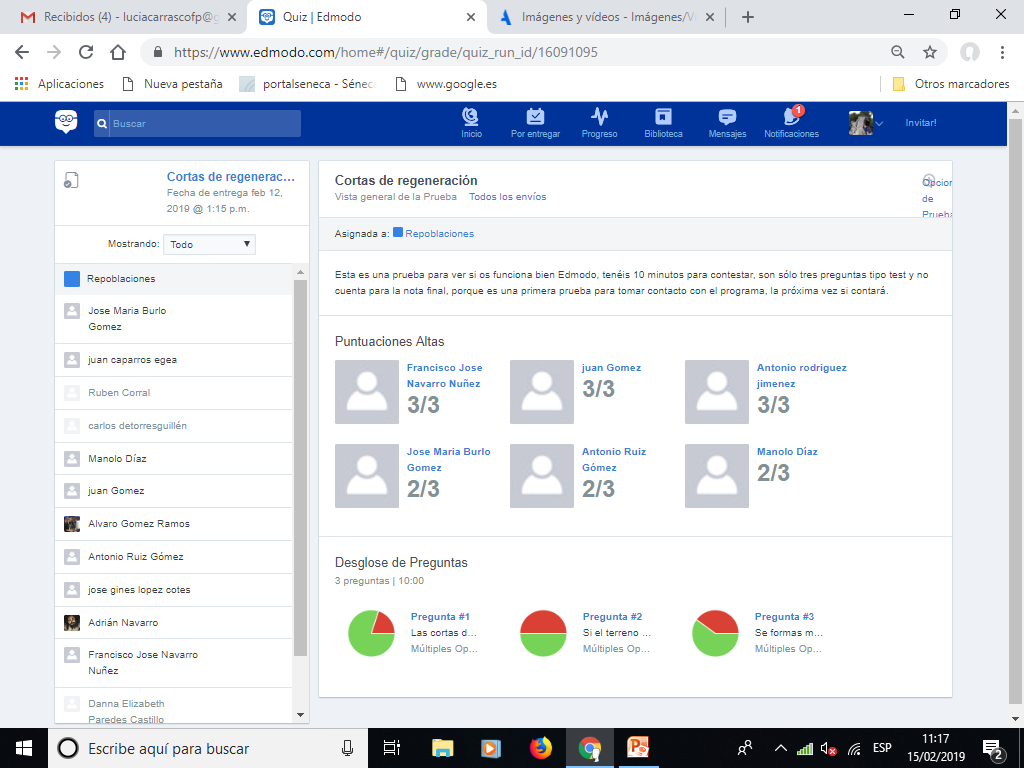